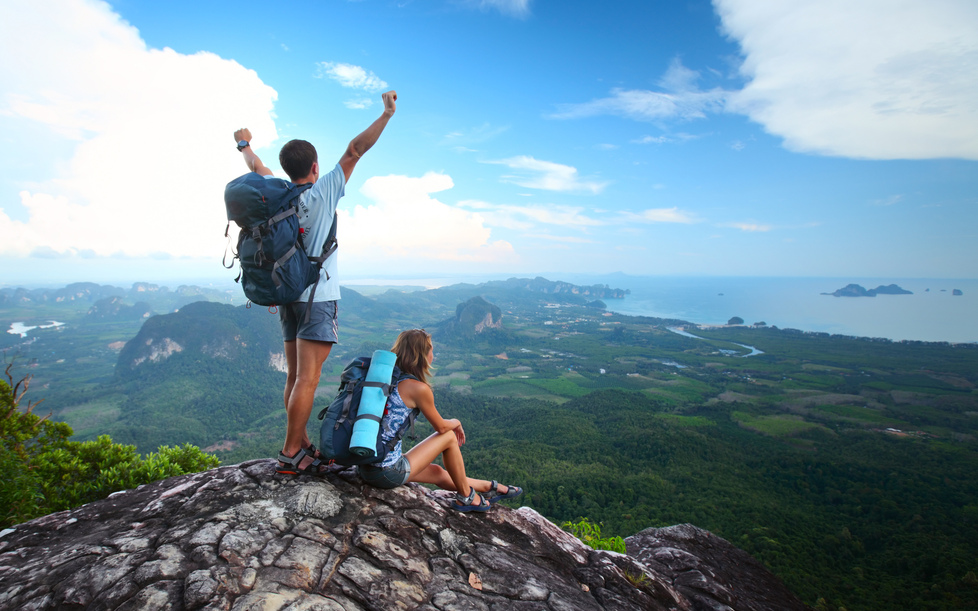 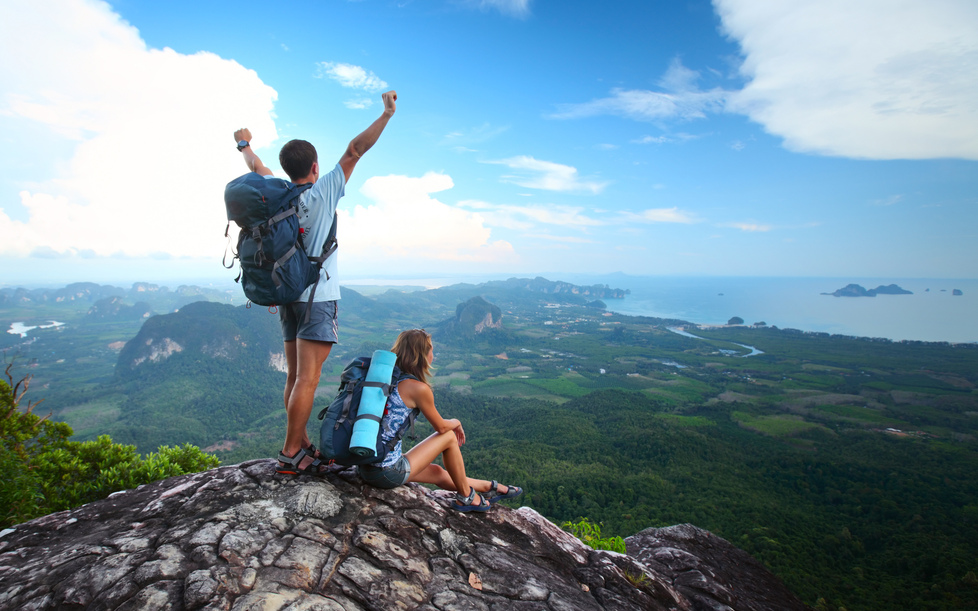 27 сентября – Всемирный День Туризма
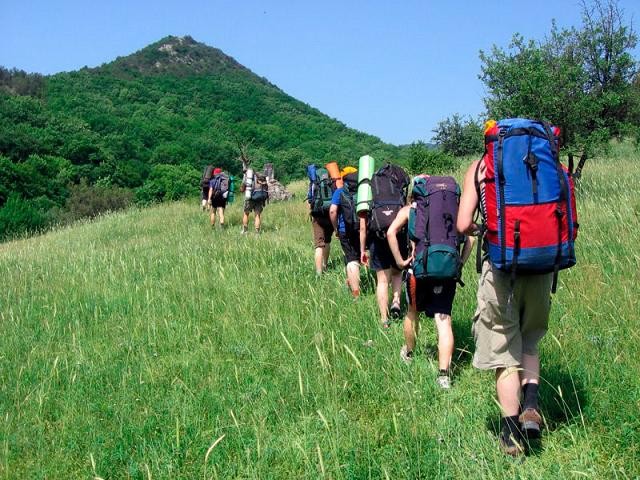 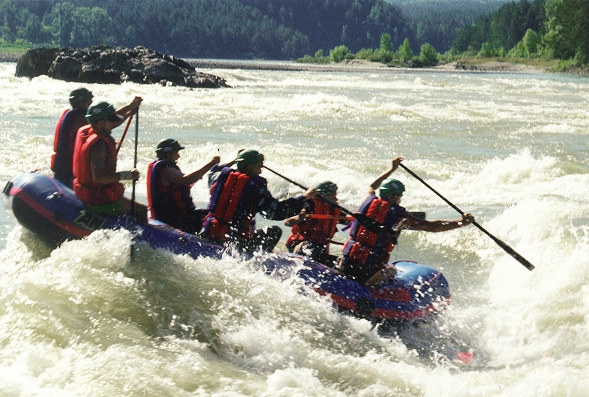 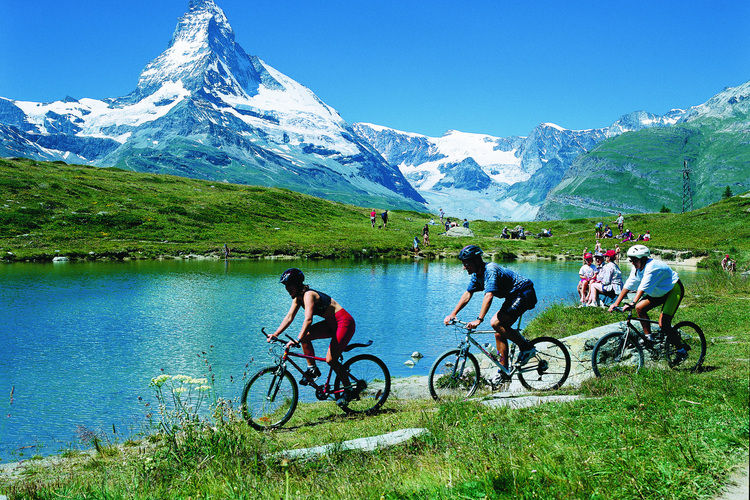 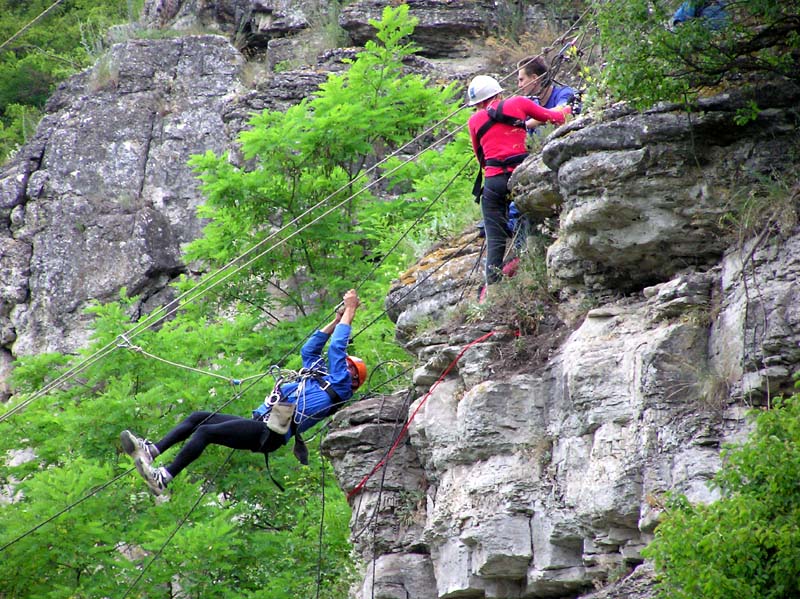 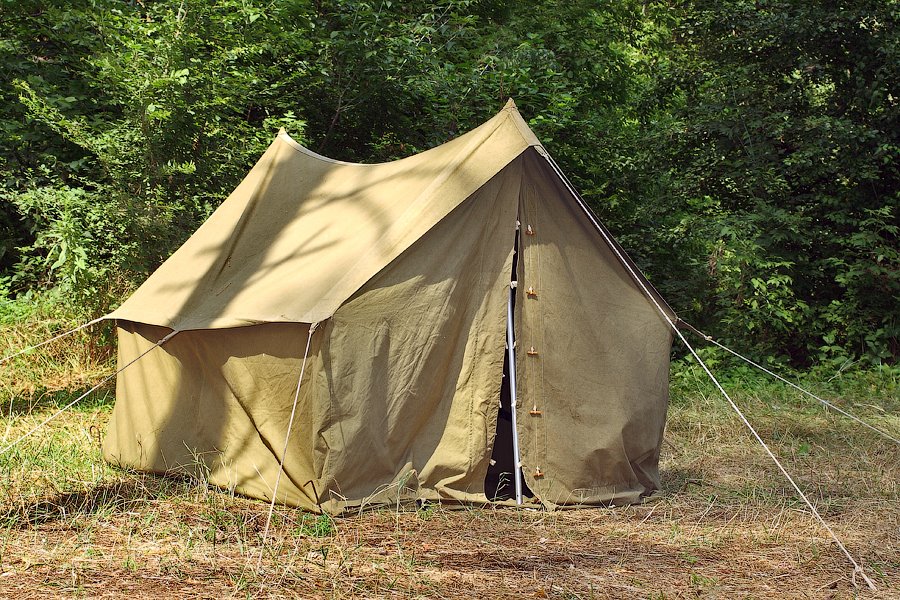 Палатка
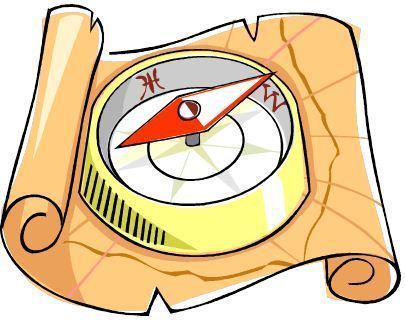 Компас
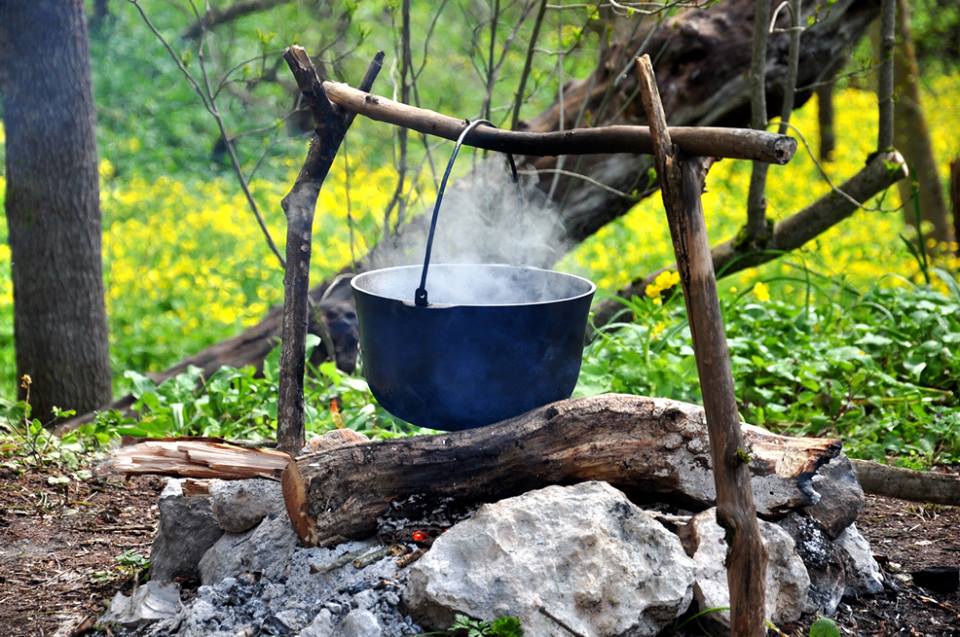 Котелок
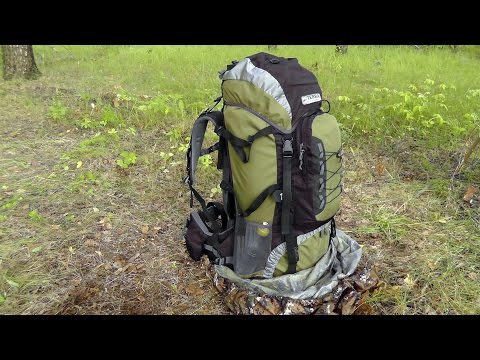 Туристический Рюкзак
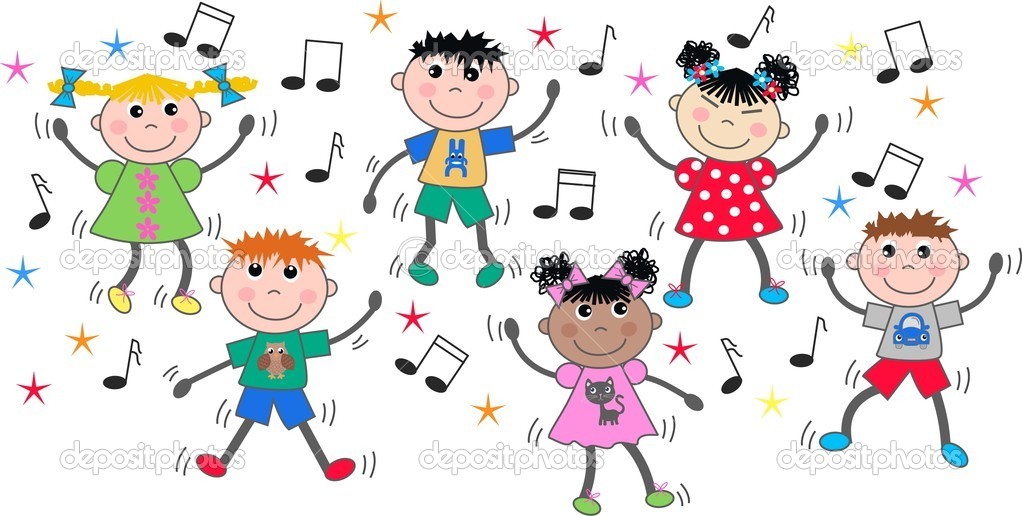 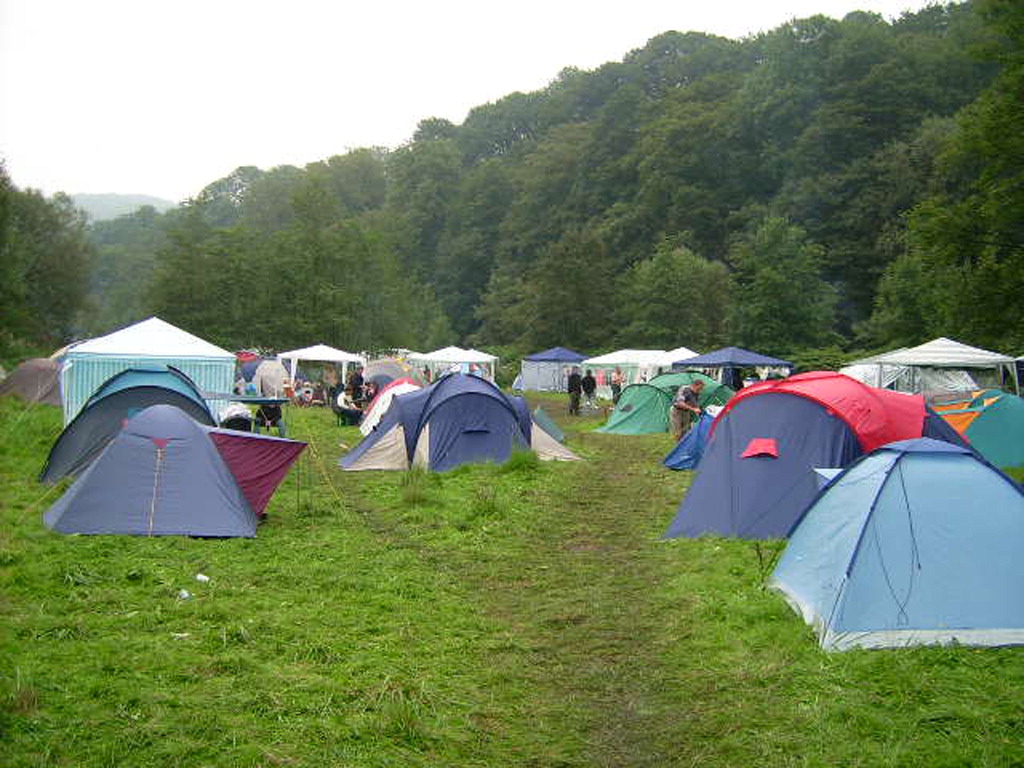 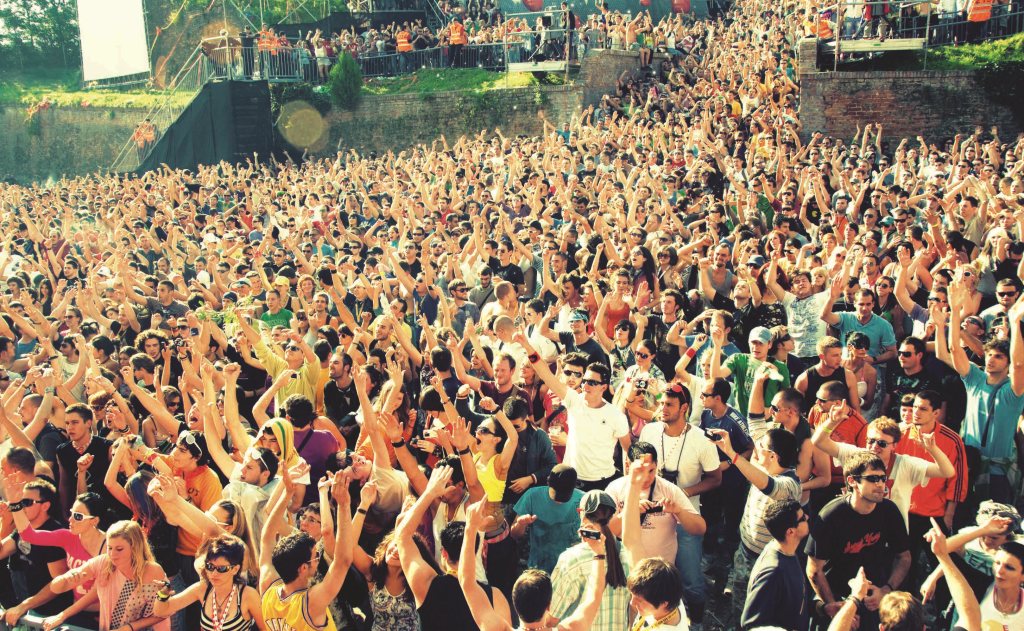 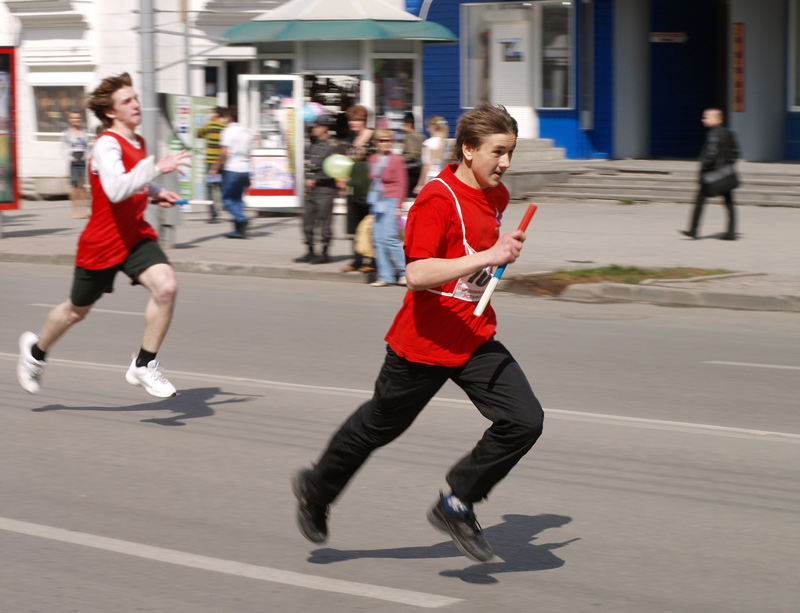 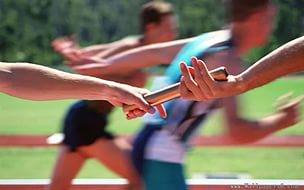